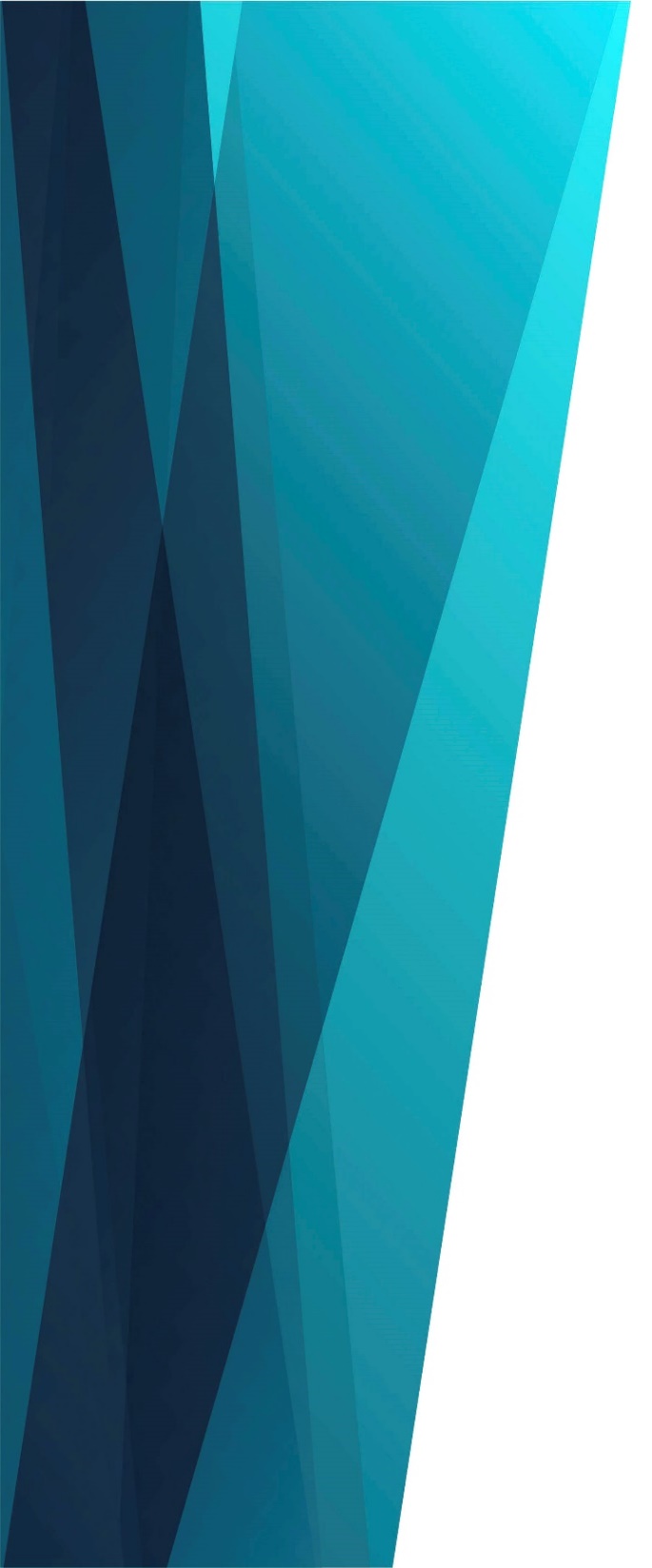 Дом мой
родной
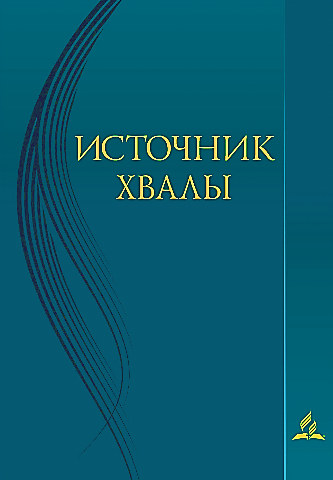 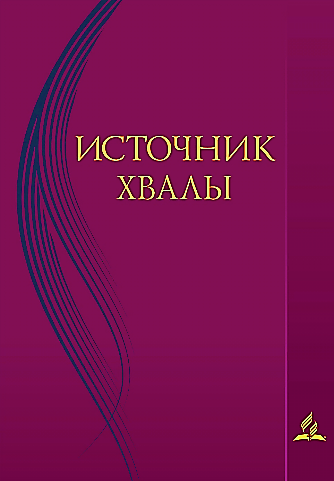 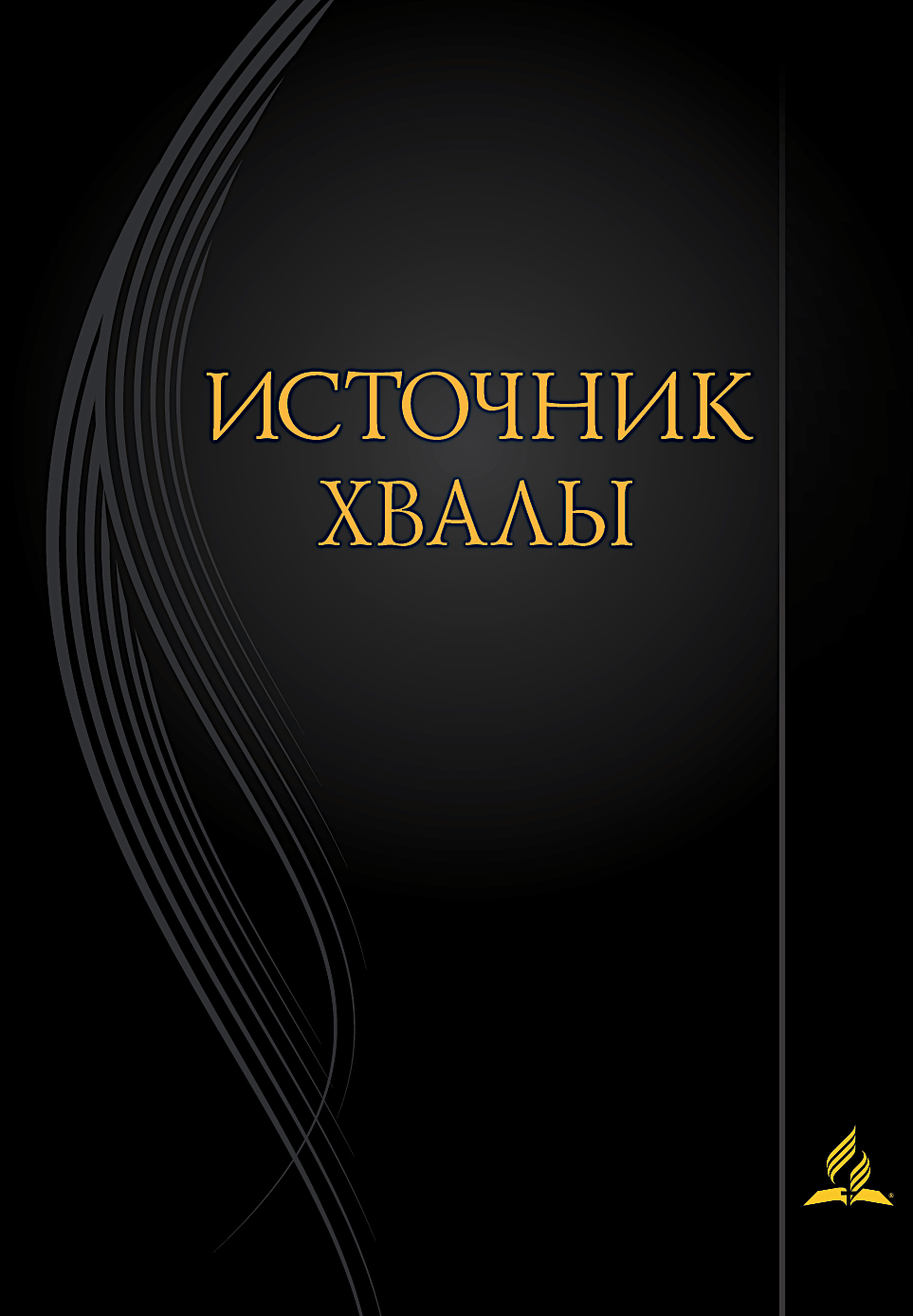 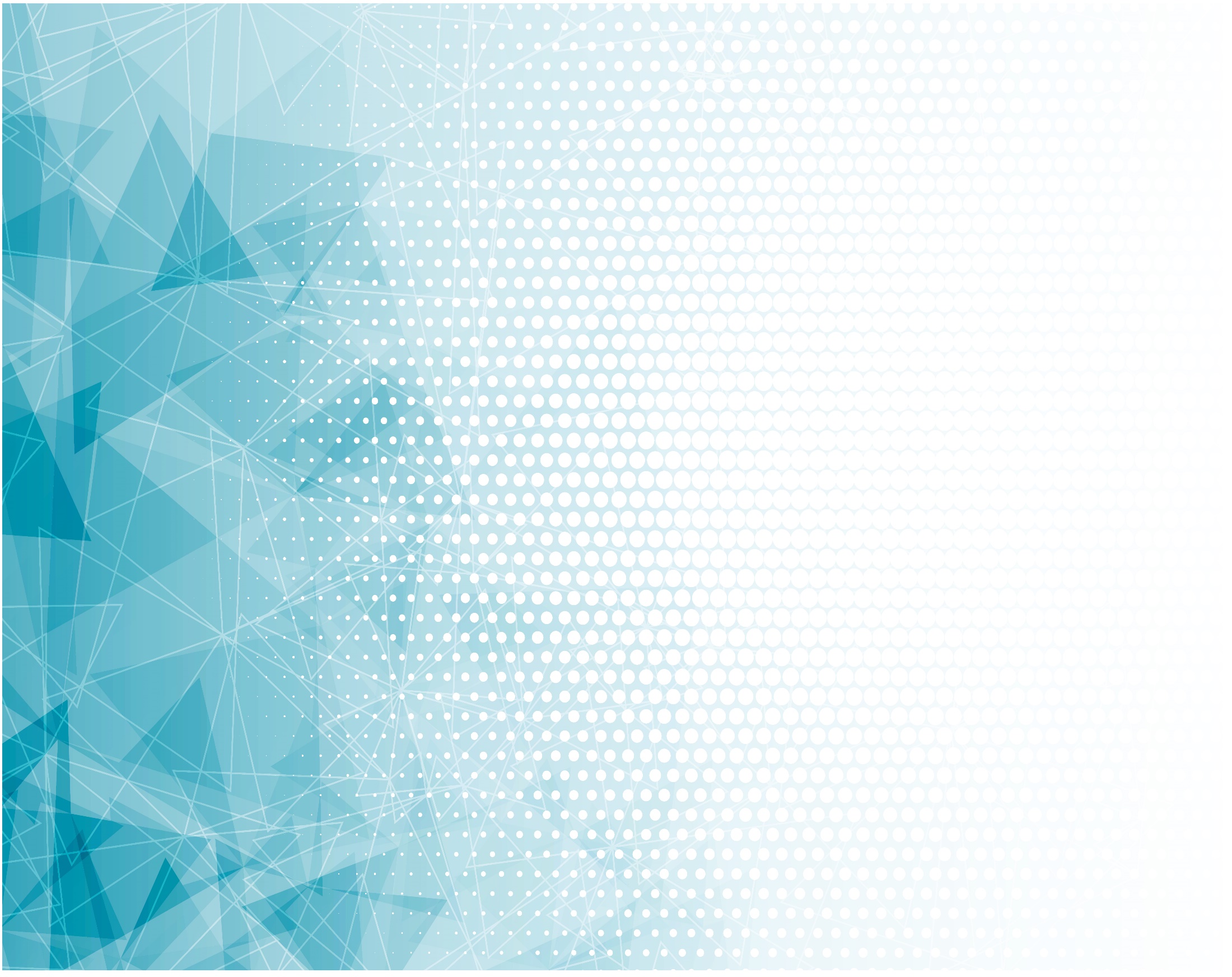 Дом мой родной, 
Синее небо,
Где мир, 
Покой пребудут 
Вечно.
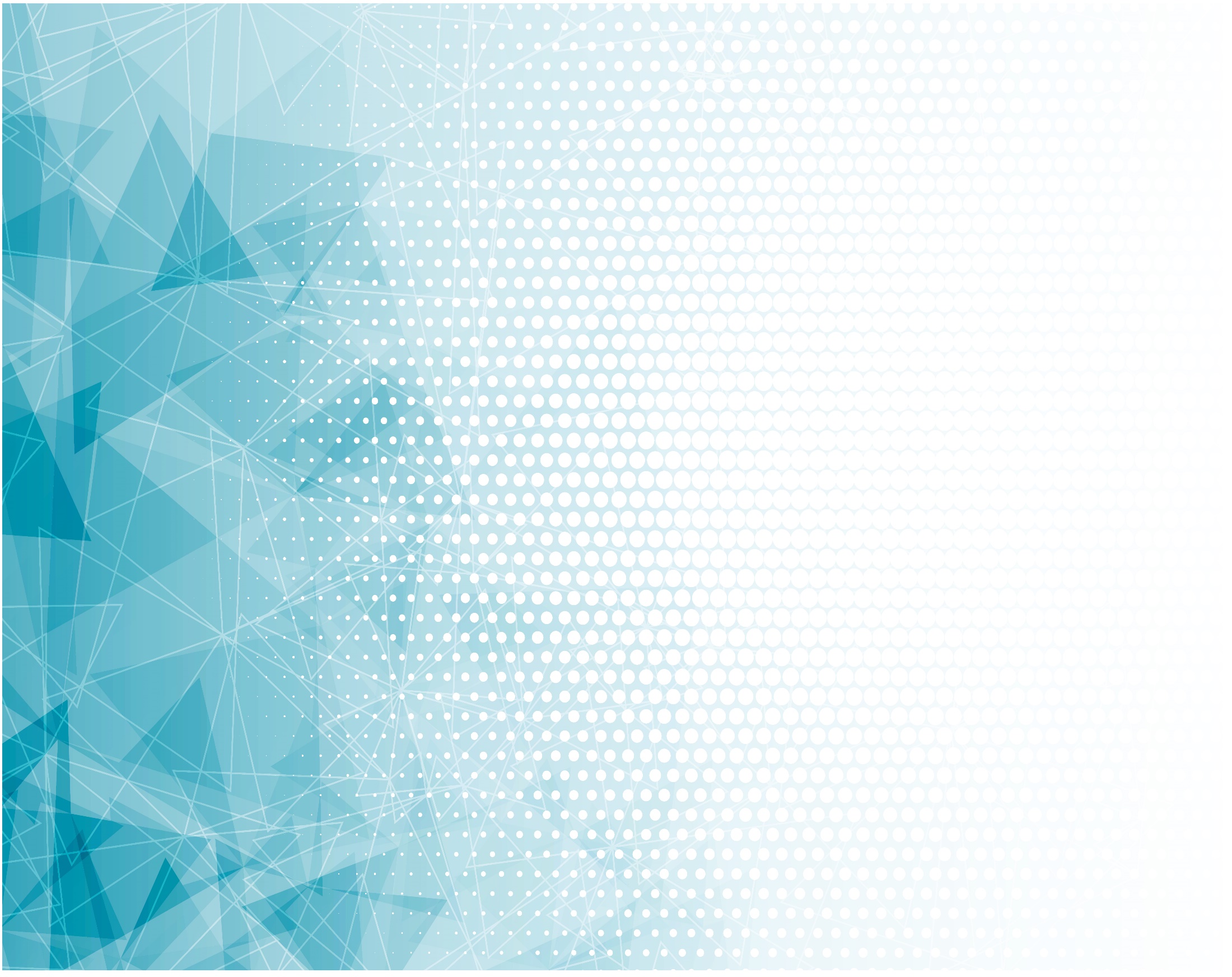 Там мой Отец, 
Всего Творец.
О, как стремлюсь 
Я туда, 
Где нет уж зла.
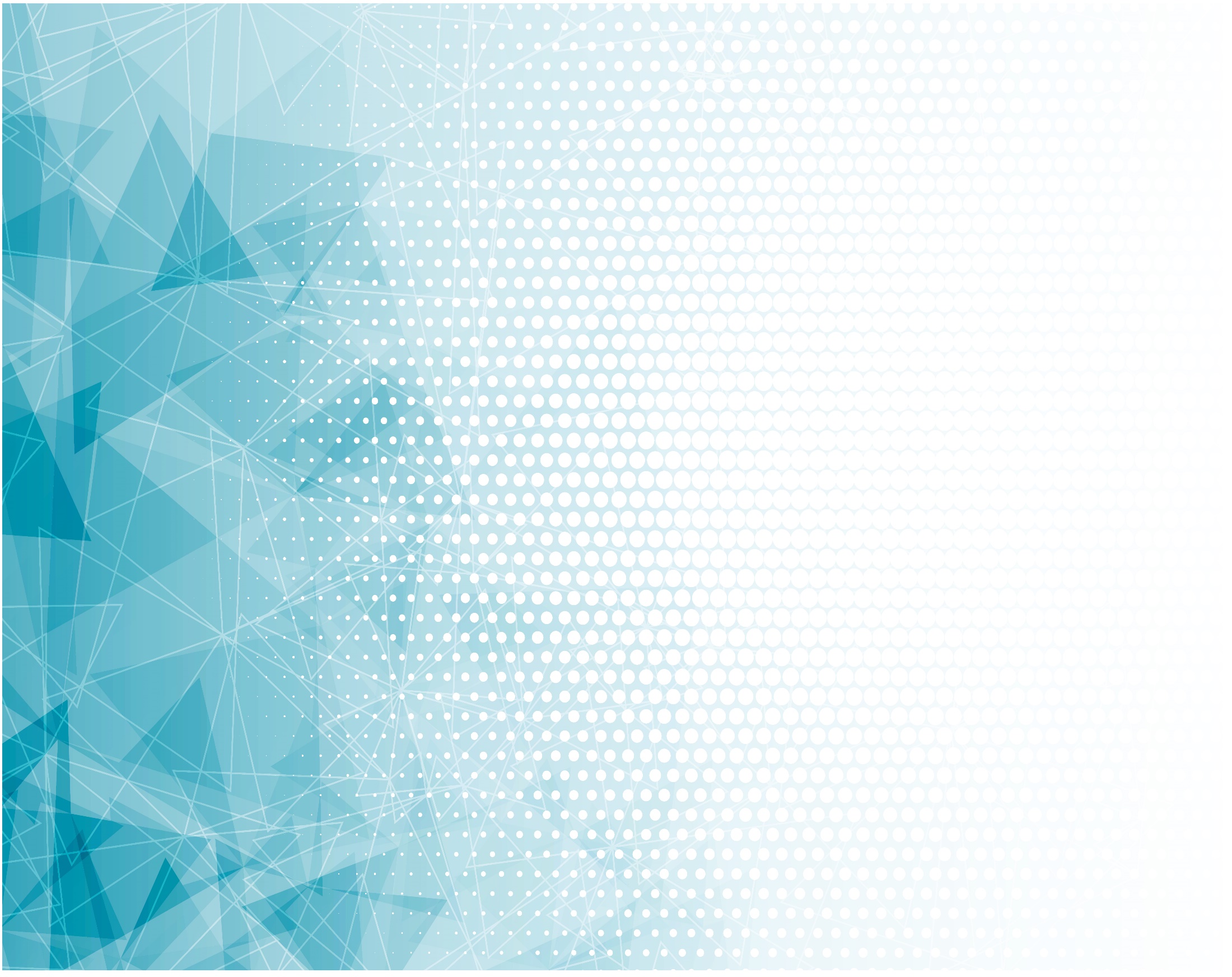 Там мой Спаситель, 
Мой Искупитель;
К Нему стремится 
Моя душа.
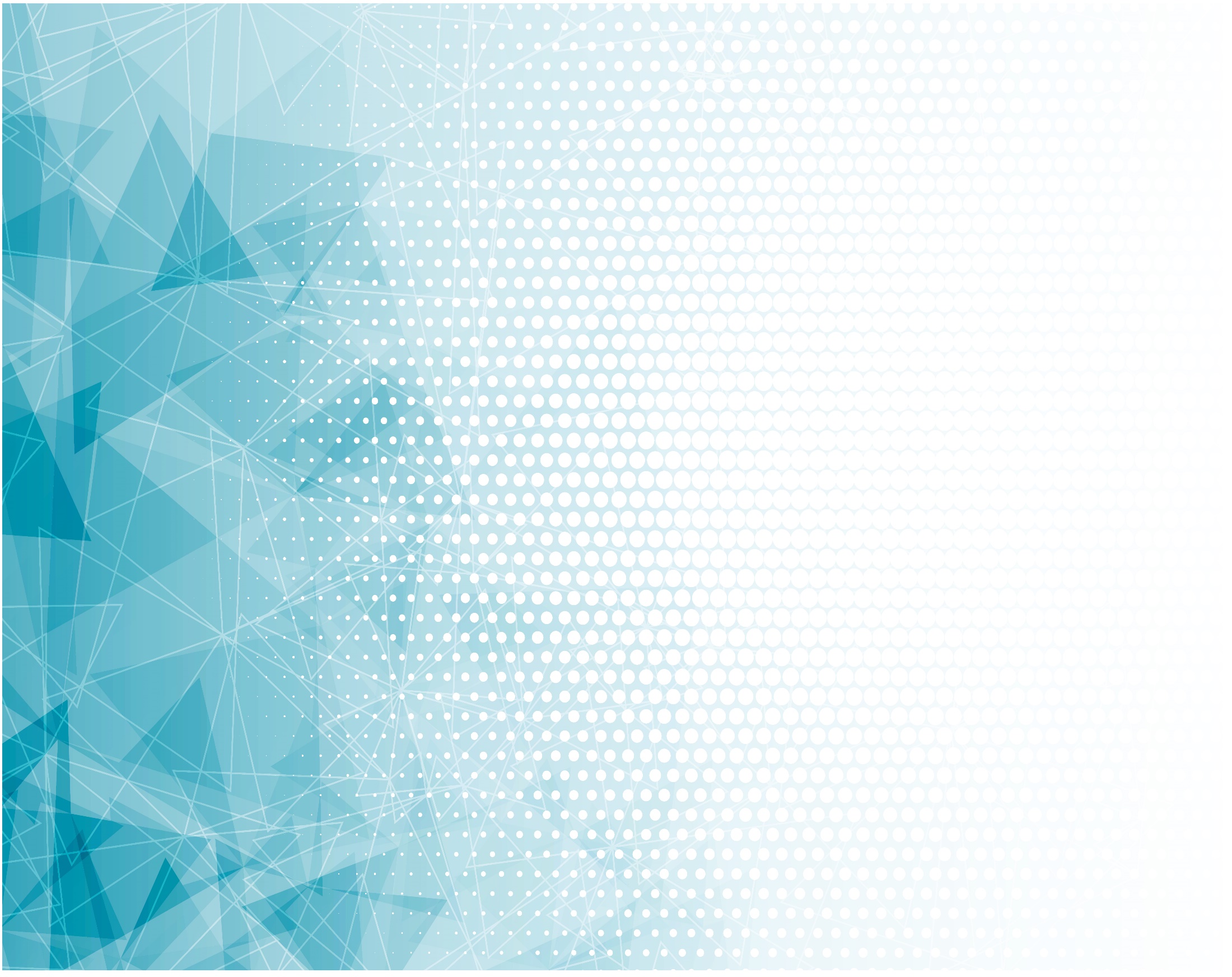 В мире Он жил, 
Кровь здесь 
Пролил,
Что бы навеки Спасти, 
В небо ввести.
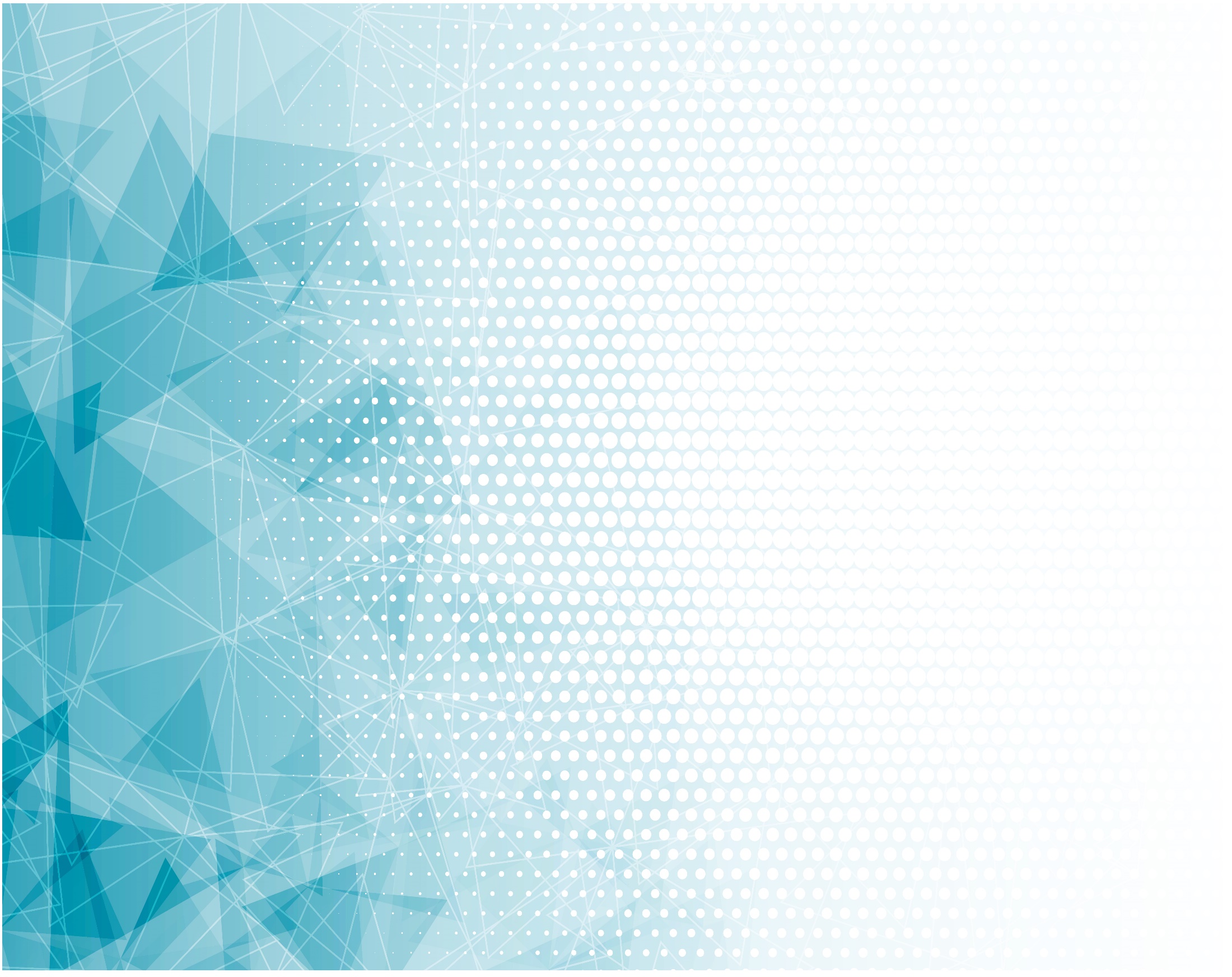 Дом мой родной, 
Синее небо,
Где мир, 
Покой пребудут 
Вечно.
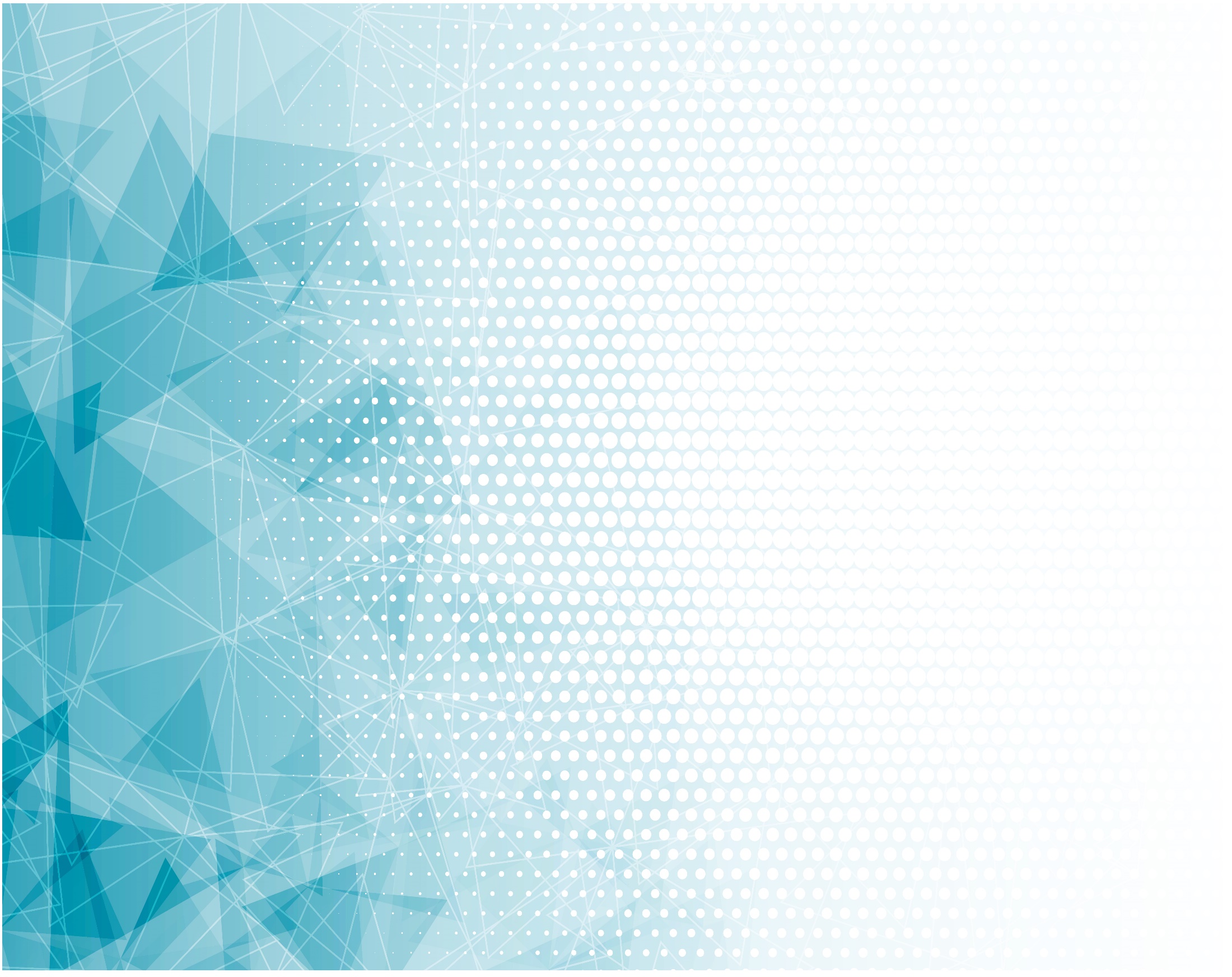 Там радость ждёт, 
Там хор поёт.
В радости будем 
Мы жить,
Христа хвалить!